Application du χ2 dans l’étude d’association génétique
Principe 

Comparaison entre des effectifs observés et théoriques de deux variables étudiées.


But  

Recherchez une éventuelle association entre des variants génétiques et une maladie donnée.
Exercice d’application
L’étude de l’association du polymorphisme rs7903146 du gène TCF7L2 avec le risque de développement du diabète de type 2 (DT2) dans la population Oranaise, a révélé les résultats cités dans le tableau ci-dessous.
Etudiez à l’aide du test du X2 l’association de ce polymorphisme avec la maladie?
Effectif Théorique = total lignes*total colonnes/grand total
Effectif Théorique = total lignes*total colonnes/grand total
Calculé le X2
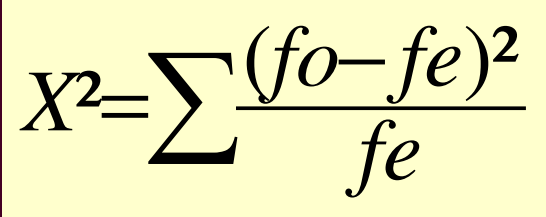 Calculé le X2
X2 calculé= (109,12-228)²/109,12+(146,69 287)²/146,69+(66,19-129)²/66,19+(12,88-16)²/12,88+(17,31-41)²/17,31+(7,81-19)²/7,81
X2calculé= 372,53
X2 calculé > X2 théorique (ddl=2 soit 5,99)
On peut conclure que le polymorphisme rs7903146 est associé au risque de DT2 dans la population oranaise
Risque Relatif (RR) et  Odds Ratio (OR)
Enquête de cohorte ou « exposés – non-exposés » : on suit deux groupes, l’un étant exposé à un facteur présumé de risque de maladie, l’autre ne l’étant pas. 


Ces enquêtes sont généralement rétrospectives, mais peuvent également être prospectives.
Risque Relatif et Odds Ratio
On peut dans ce type d’enquête calculer le risque relatif (RR) et aussi l’odds ratio (OR) :
RR = rapport des risques = risque d’être malade chez les exposés / risque d’être malade chez les non exposés.
OR = rapport des cotes 

une cote est elle-même le rapport =fréquence de la maladie / fréquence de la « non maladie 
 
OR = cote de la maladie chez les exposés / cote de la maladie chez les non exposés
L’OR est toujours > au RR ; l’OR et le RR sont proches si la maladie est rare chez les non-exposés.
Calcul et comparaison
Risque de la maladie chez les exposés au facteur = a/a + b= RE

Risque de la maladie chez les non exposés au facteur = c/c + d=RNE

Risque Relatif = RE/RNE

OR= (a/c)/(b/d)= (a*d)/(c*b)
Interprétation du RR et OR
Si le RR = 1  ou OR=1 :
le risque des sujets exposés = risque chez les sujets non exposés donc pas d’association
Si le RR > 1 ou OR > 1 :
le risque des sujets exposés > risque chez les sujets non exposés donc il y a une association Positive, le facteur est associé à la maladie
Si le RR < 1 ou OR < 1:
le risque des sujets exposés < risque chez les sujets non exposés donc il y a une association Negative, le facteur est protecteur pour la maladie